Lectura y escritura especializadas
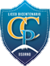 Esta asignatura tiene el objetivo de preparar a los estudiantes para comunicarse por escrito en comunidades discursivas especializadas, sean estas académicas o de ámbitos laborales específicos.
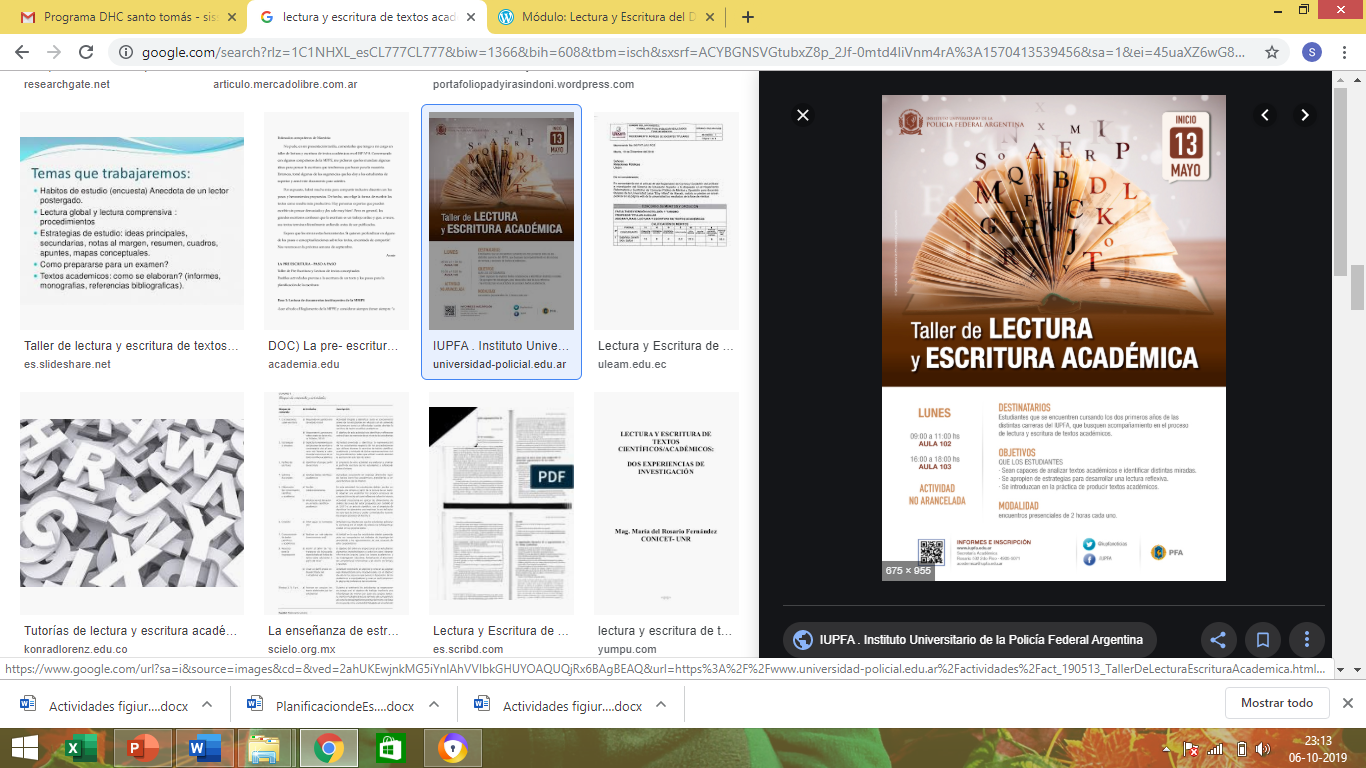 1.Producir textos pertenecientes a diversos géneros discursivos académicos, en los cuales se gestione información recogida de distintas fuentes y se demuestre dominio especializado de un tema. 
2. Participar de manera activa en procesos colaborativos de producción de textos especializados —como autor, lector, revisor— al interior de una comunidad de “pares especialistas” que leen, escriben y aprenden sobre un tema en particular. 
3. Utilizar diversas estrategias para registrar y procesar información obtenida en soportes impresos o digitales, en coherencia con el tema, los propósitos comunicativos y las convenciones discursivas de los textos que producirán. 
4. Utilizar diversas estrategias para construir y transformar el conocimiento por escrito, en coherencia con los temas, los propósitos comunicativos y las convenciones discursivas de los textos que producirán. 
5. Buscar, evaluar y seleccionar rigurosamente fuentes disponibles en soportes impresos y digitales, considerando la validez, veracidad y responsabilidad de su autoría
Objetivos
2
1.Producir textos pertenecientes a diversos géneros discursivos académicos.
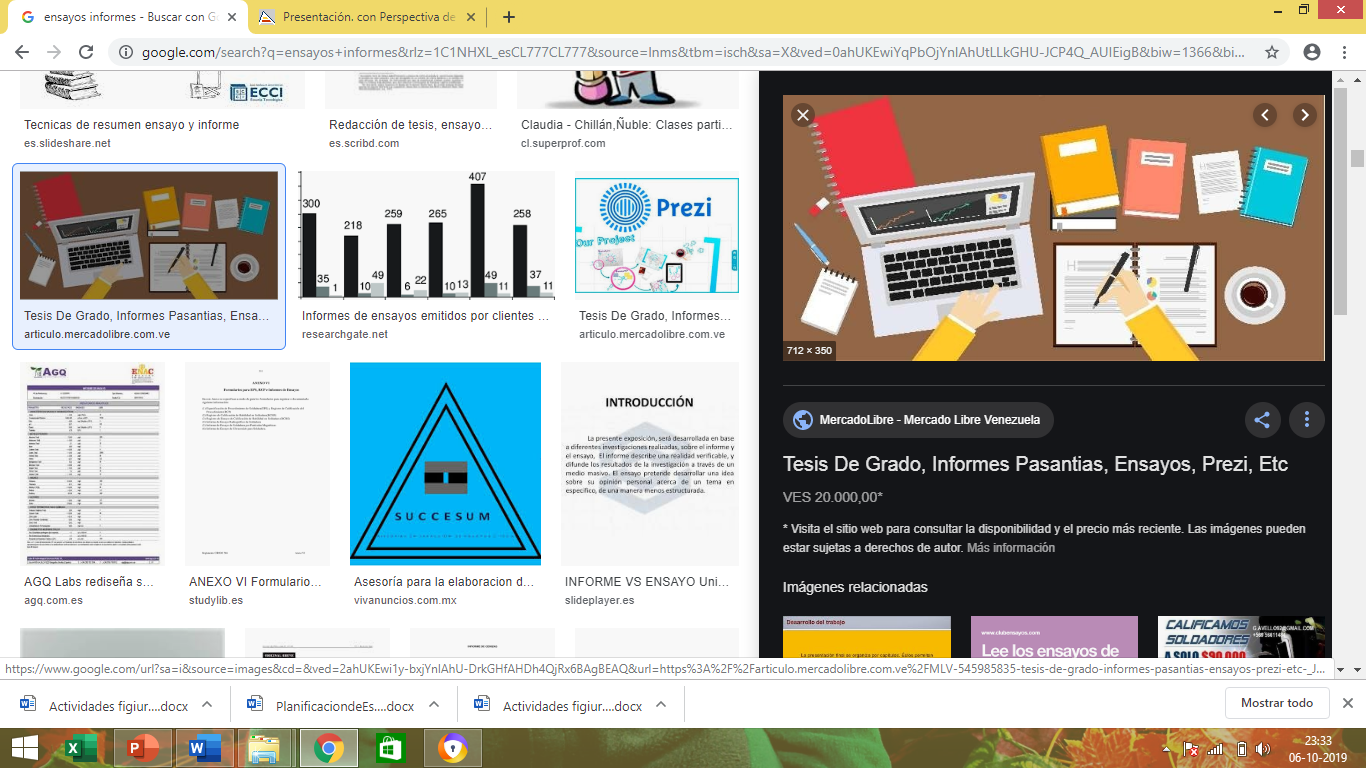 Aplicación:
Informes de investigación .
Informes de temas especializados
Ensayos
3
2. Participar de manera activa en procesos colaborativos de producción de textos especializados (comunidad de “pares especialistas” )
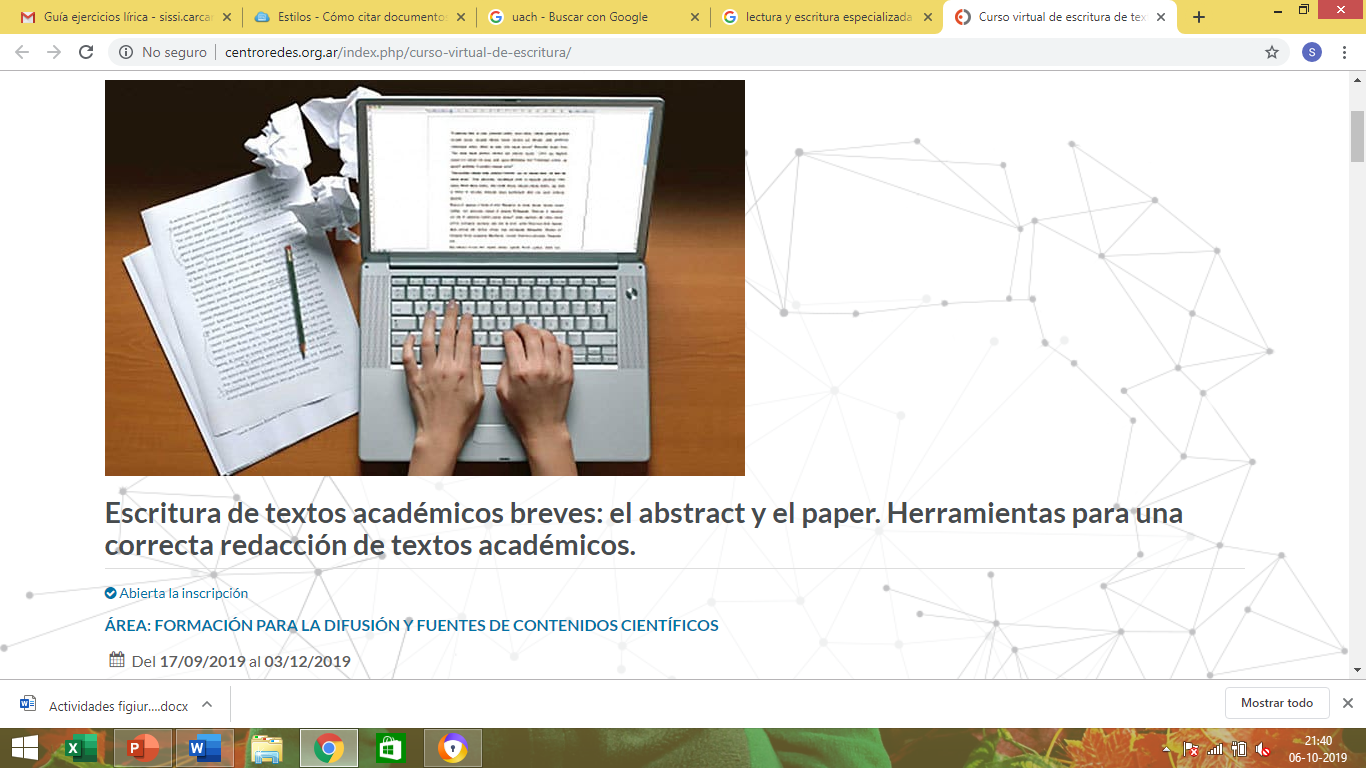 Aplicación:
Diseño de una revista digital. 
Paper 
Ensayos
4
3. Utilizar diversas estrategias para registrar y procesar información.4.- Utilizar diversas estrategias para construir y transformar el conocimiento por escrito.
Aplicación:
Investigación a través de diversas fuentes digitales e impresas , tanto dentro del establecimiento como fuera de este.
Distinguir entre fuentes confiables e informales .
Reconocer los tipos de público objetivo a los cuales se dirigen.
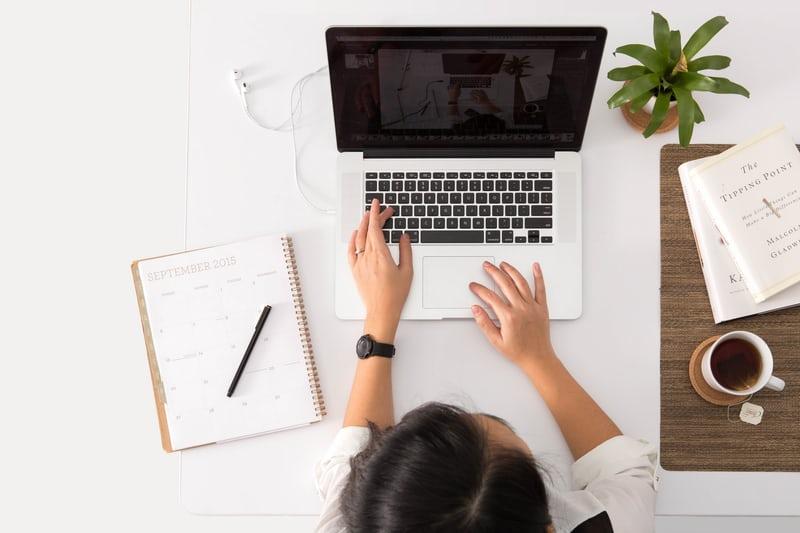 5
CONTENIDOS
Textos no literarios:  expositivos, argumentativos, descriptivos.

Profundizar en redacción de informes , formularios, curriculum vitae, cartas de presentación

Proyecto semestral : producción de una revista digital primer semestre, segundo semestre anteproyecto de tesis 

Utilización de normas bibliográficas aplicadas a diversos textos académicos : APA (Asociación Estadounidense de Psicología ), MLA ( Modern Language Asociation ),  Normas de Vancouver  (revistas de ciencias )
6
GRACIAS POR SU ATENCIÓN.

                          Dudas o consultas…
7